City & Guilds Traineeships
Health, Care & Childcare
Health, care and childcare traineeship – example one
Work placement: Within a community or residential social care setting eg residential/nursing home or day centre for people with physical and/or a learning disability
traineeships
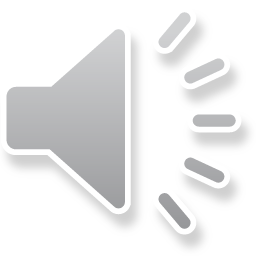 Health, care and childcare traineeship – example two
Work placement: Within a residential care home or childcare setting; eg nursery, children and family centre
traineeships
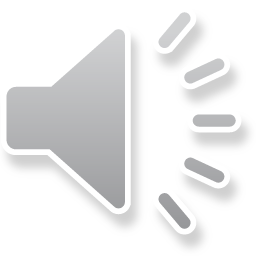 Funding examples
19+  funding
16-19  funding
For AEB-funded traineeships, the ESFA may apply a job outcome payment, depending on the type of programme being delivered.

During 2020-21, there is a £1000 employer incentive for each trainee taken on, up to a maximum of 10 trainees per employer
Funding amounts depend on the number of hours the programme contains, when agreed between the provider, employer and learner.
traineeships
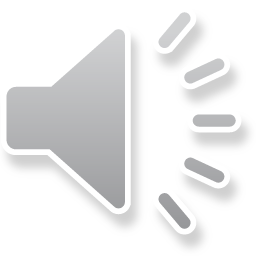 Examples of programme resources
traineeships
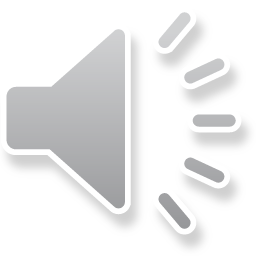 Examples of programme resources
traineeships
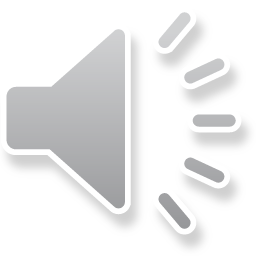 18 August 2020
Approval process and next steps
18 August 2020
Example approval cost
Workplace
skills
Young leaders
Hospitality and 
catering
English 
and 
maths
IT
user
£200
FREE
FREE
FREE
FREE
traineeships
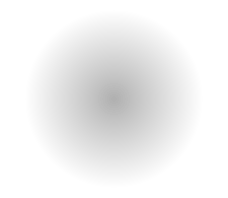 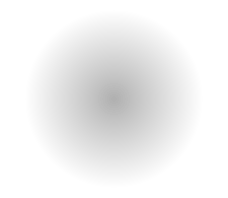 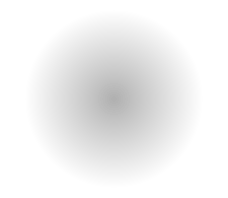 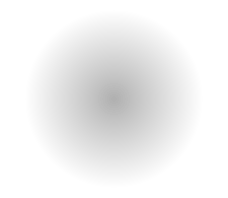 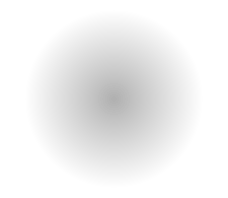 [Speaker Notes: Saving of £900 if all bolt-ons selected
All bolt-on approvals will be completed remotely
Main qualification approval will be completed remotely where possible]
18 August 2020
Approval and support
New Customer
Existing
Customer
Contact Direct Sales 
 01924 206709 
email directsales@cityandguilds.com
Go to Walled Garden 
Complete qualification approval form
(Support: account manager or direct sales team)
Target to complete – 30 working days
traineeships
17 December 2020
What other areas would assist?
Are there other sectors or subject areas, providers and employers think are needed? 

What other sector or subject areas do providers/employers need or are they asking about?
What are employers saying to providers regarding their skills and training challenges due to Covid-19? How can we support them with meeting those needs?
City & Guilds can develop frameworks to support other subject areas, if there is a need and we have the products, but we need to know which area would make a real difference. 
Contact - https://www.cityandguilds.com/help/contact-us  or call 0844 543 0000
traineeships
10
18 August 2020
Useful links
https://www.cityandguilds.com/what-we-offer/centres/work-ready/traineeships

https://www.gov.uk/guidance/esfa-funding-for-traineeships

https://www.cityandguilds.com/delivering-our-qualifications/funding
traineeships
18 August 2020
Thank you!
Question and answers with:

Janice Collins
Mandy Slaney
Bryony Kingsland